Voda s celkovou alkalitou (kyselinovou neutralizační kapacitou KNK) 2,00 × 10-3 mol/l má pH 7,00. Vypočítejte [CO2], [HC03-], [CO32-] a [OH-].
Neutralizační kapacitou (NK) vody se rozumí látkové množství silné jednosytné kyseliny nebo silné jednosytné zásady v mmol, které spotřebuje jeden litr vody pro dosažení určité hodnoty pH. Rozlišuje se proto 
kyselinová (neutralizační) kapacita (KNK) v mmol.I-1 
zásadová (neutralizační) kapacita (ZNK) v mmol.I-1.
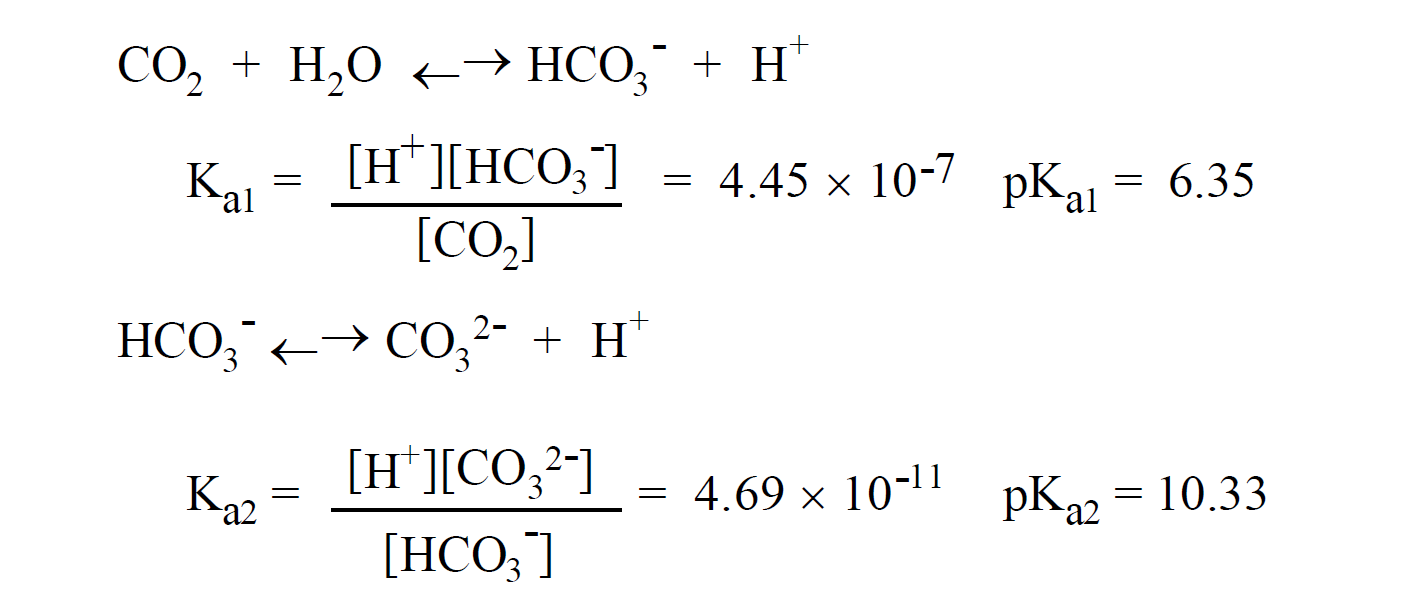 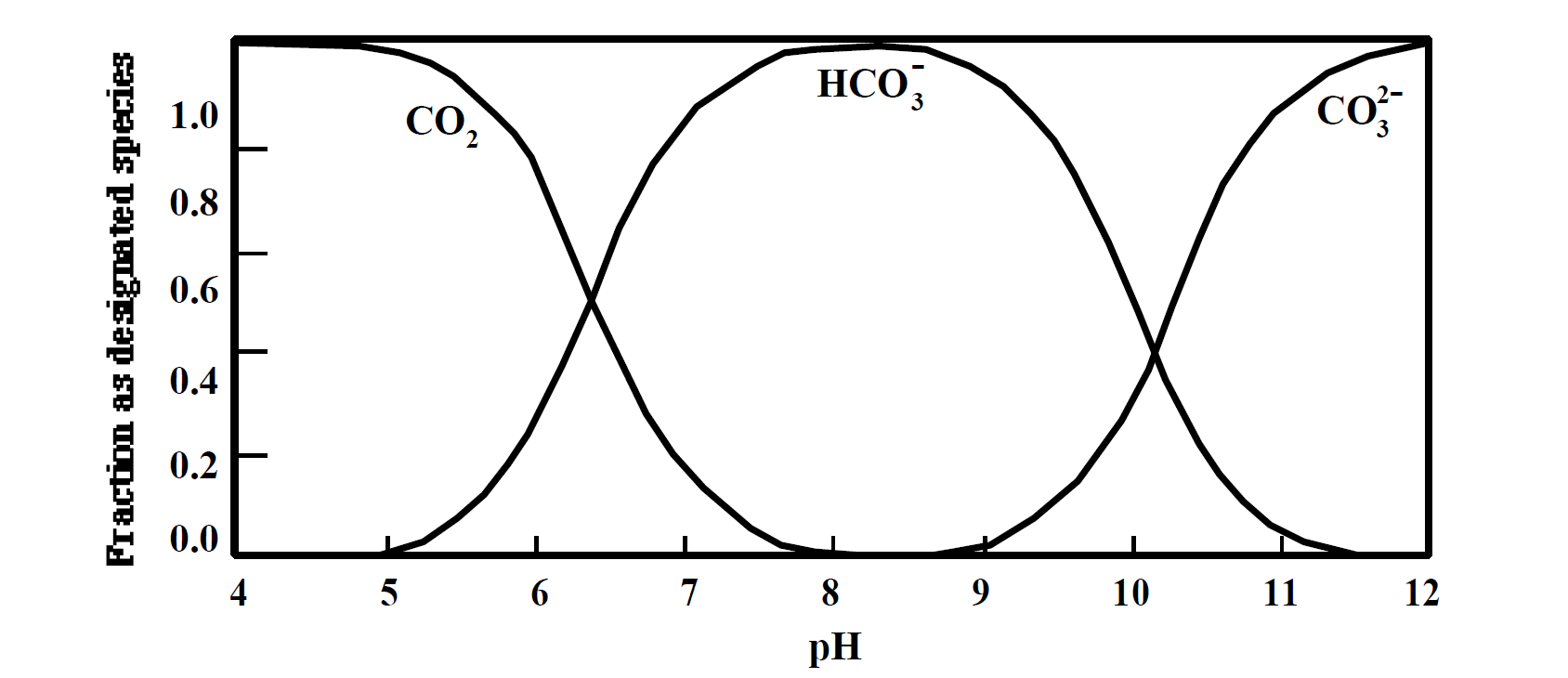 Prostřednictvím fotosyntetické aktivity řas bylo pH vody z předchozí situace změněno na 10,00. Tzn. voda s alkalitou (celkovou kyselinovou neutralizační kapacitou KNK) 2,00 × 10-3 mol/l má pH 10,00. Vypočítejte všechny předchozí koncentrace a hmotnost vyprodukované biomasy,{CH2O}. Předpokládejme žádný přísun atmosférického CO2 do systému.
[CO2], [HC03-], [CO32-] a [OH-].